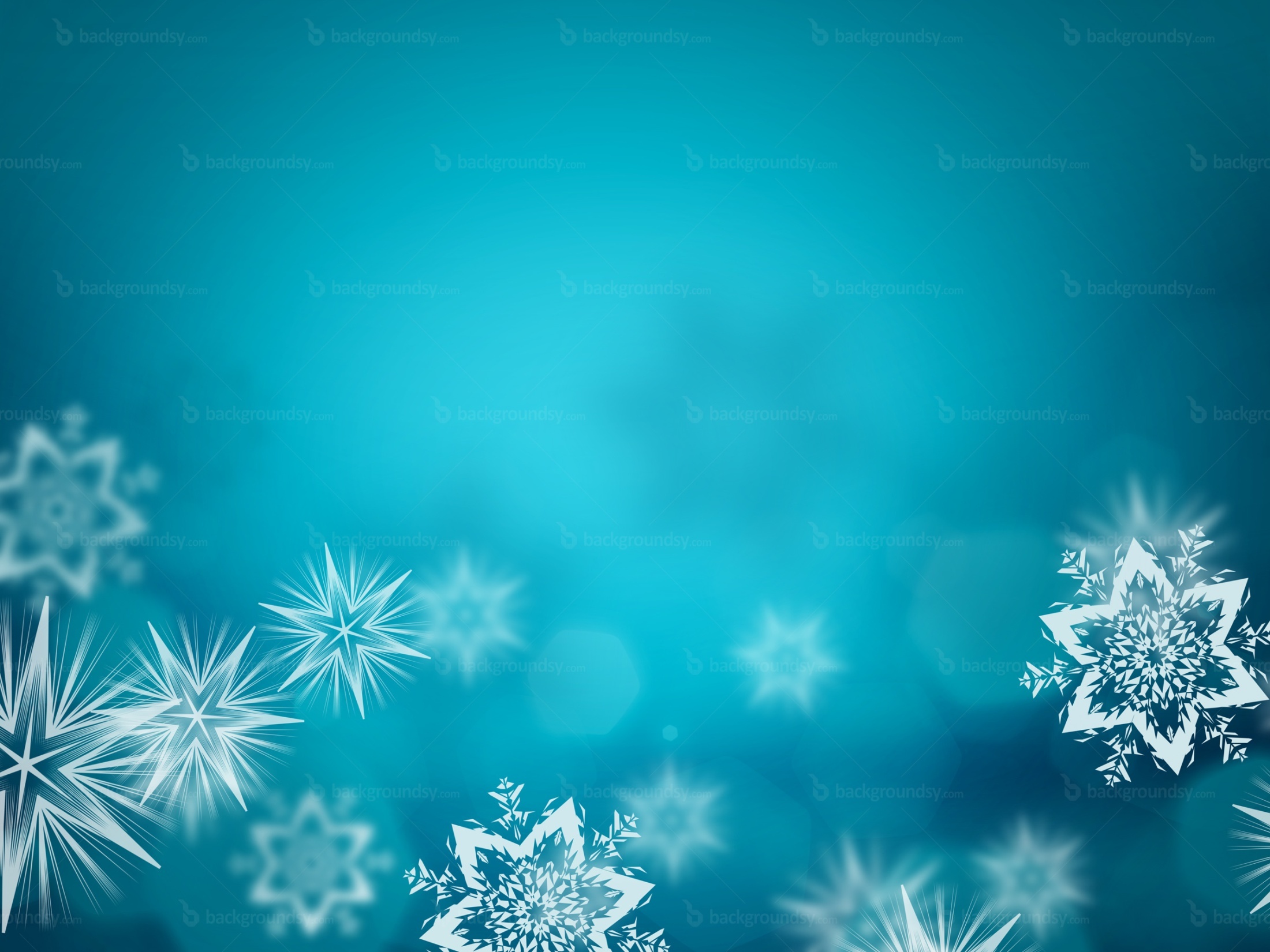 «Зимующие птицы»ОТГАДАЙ, ЧТО ЗА ПТИЦА?
Презентация для детей старшего дошкольного возраста
Подготовительная группа 12а
Воспитатели: Крутенок Д.А., Ячник С.А.
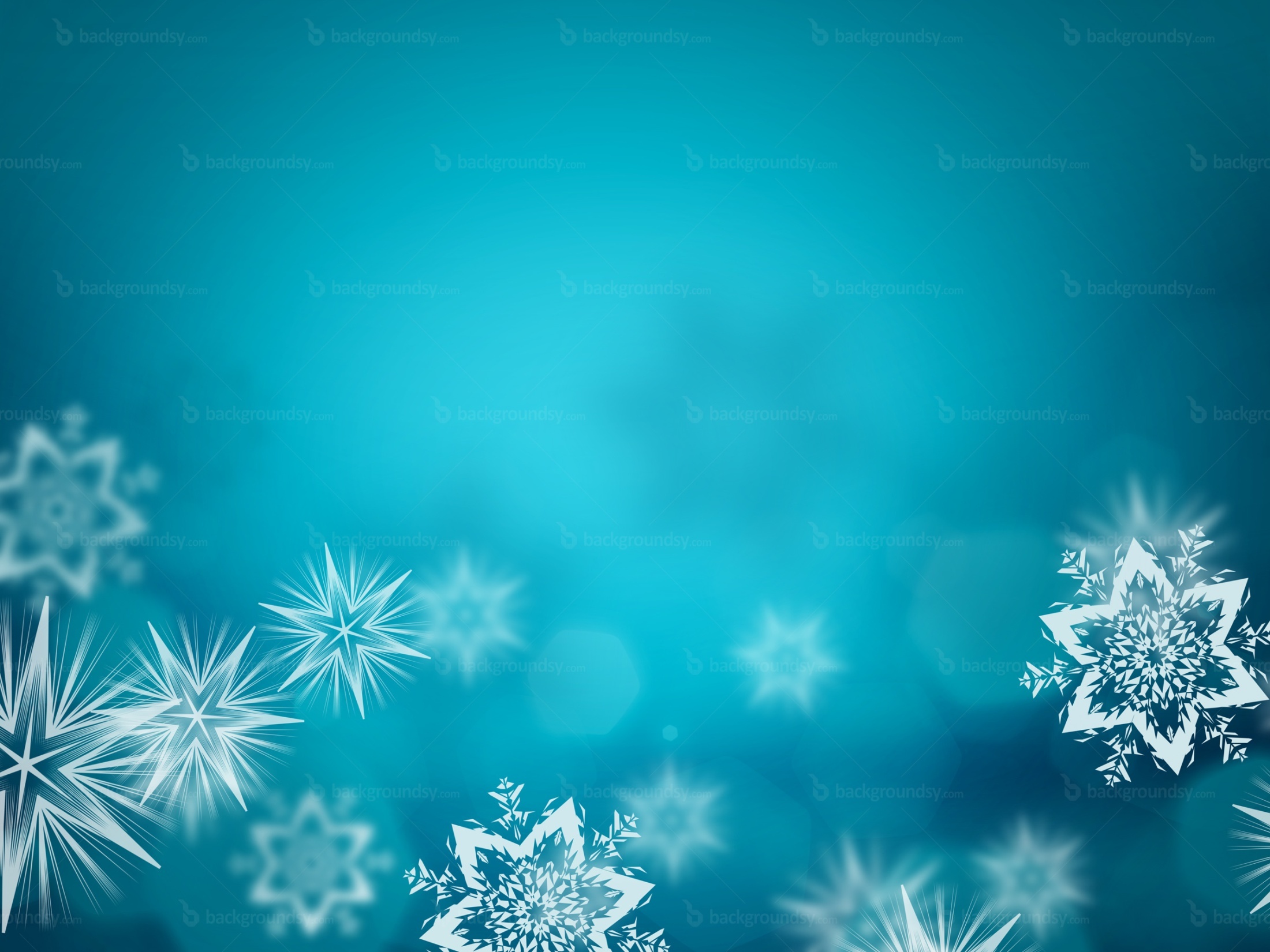 УГАДАЙ ПТИЦУ
Я подвижная птичка с округлой головкой, короткой шеей, яйцевидным туловищем, короткими и округлыми крыльями. Мой клюв твердый и заостренный к концу. В холодную пору мы сидим, тесно прижавшись друг к другу, нахохлившись.
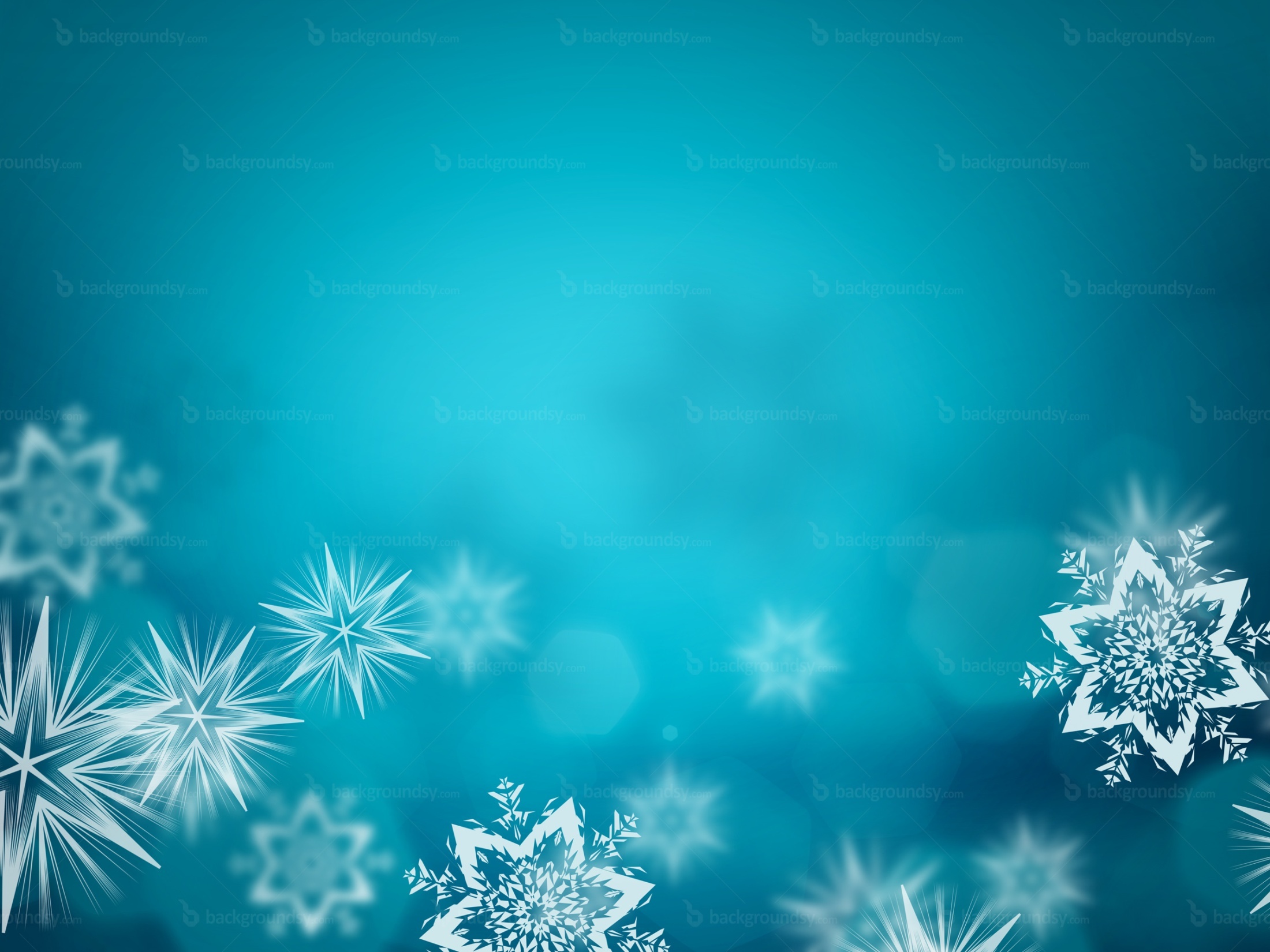 У меня красивое пестрое оперение: верх тела – черный, на голове и на шее – белые пятна, подхвостье и темя – красные, клюв прочный и острый.
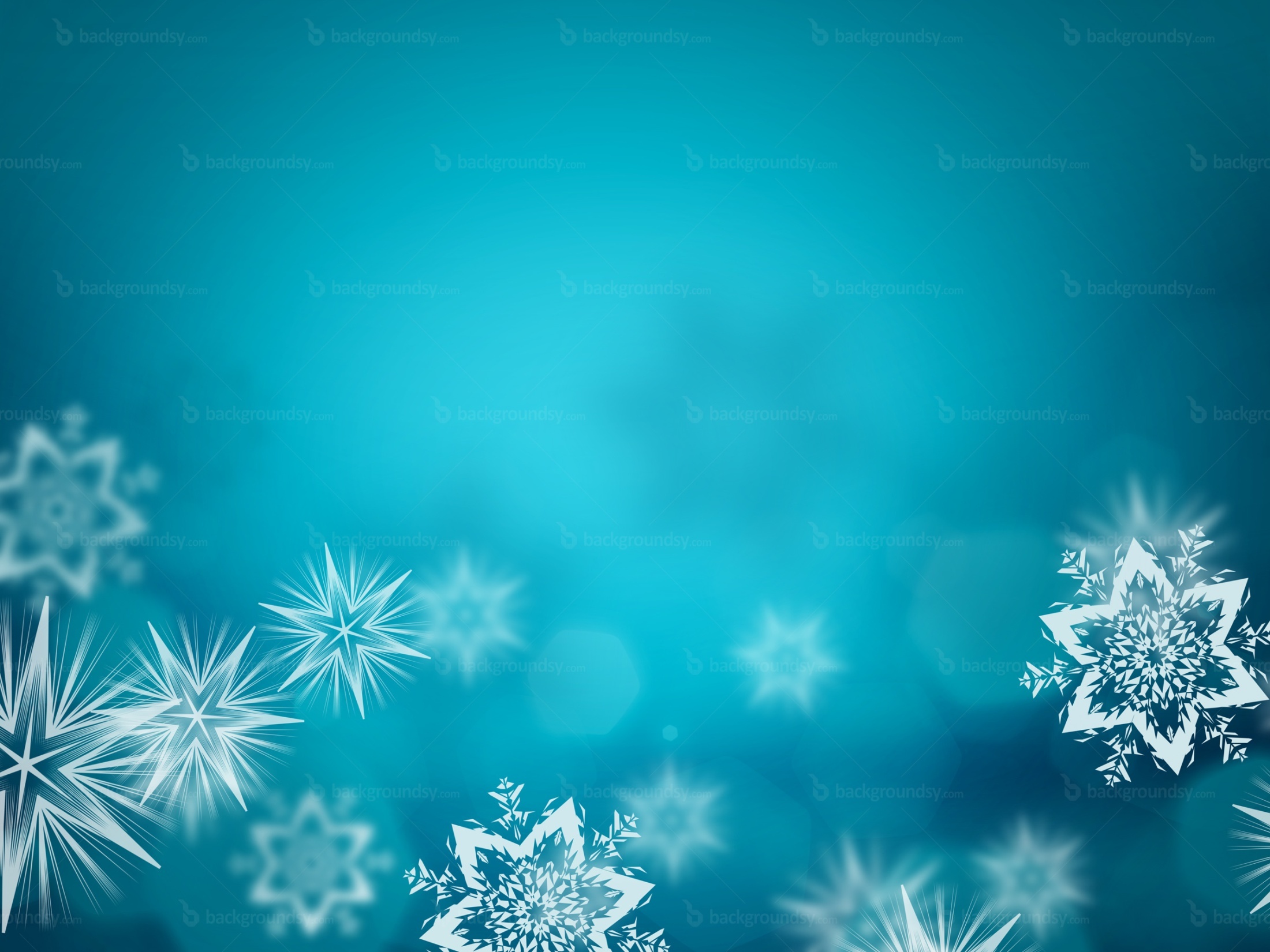 У меня крупное продолговатое туловище и большие сильные ноги. Хожу большими шагами. У меня очень большой и крепкий клюв. Голова, горло и крылья – черные, а остальное тело – серое.
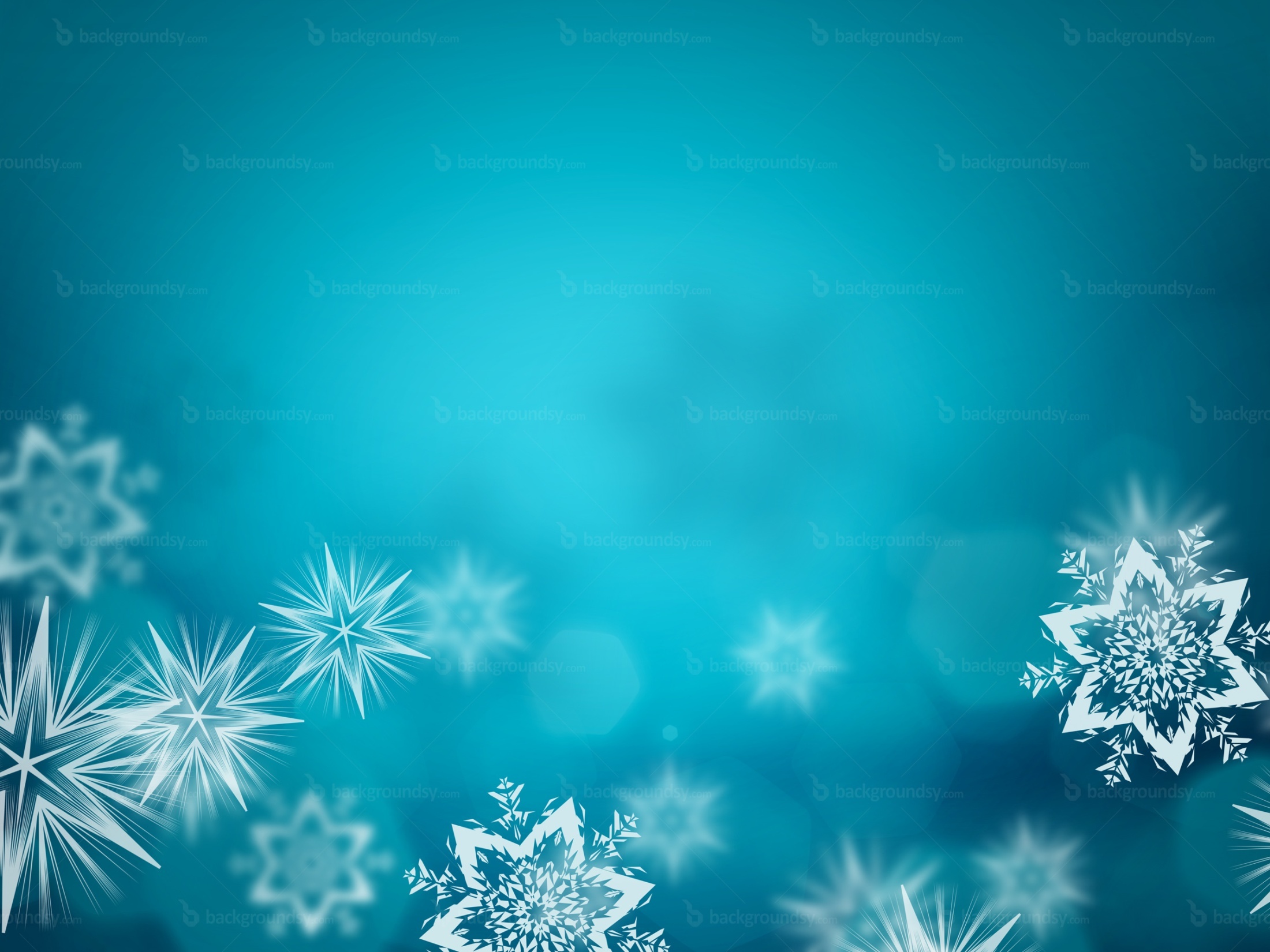 У меня верх головы, крылья, хвост – черные, спина – голубовато- серая, а брюшко – красное. Клюв короткий, толстый, конической формы, черного цвета.
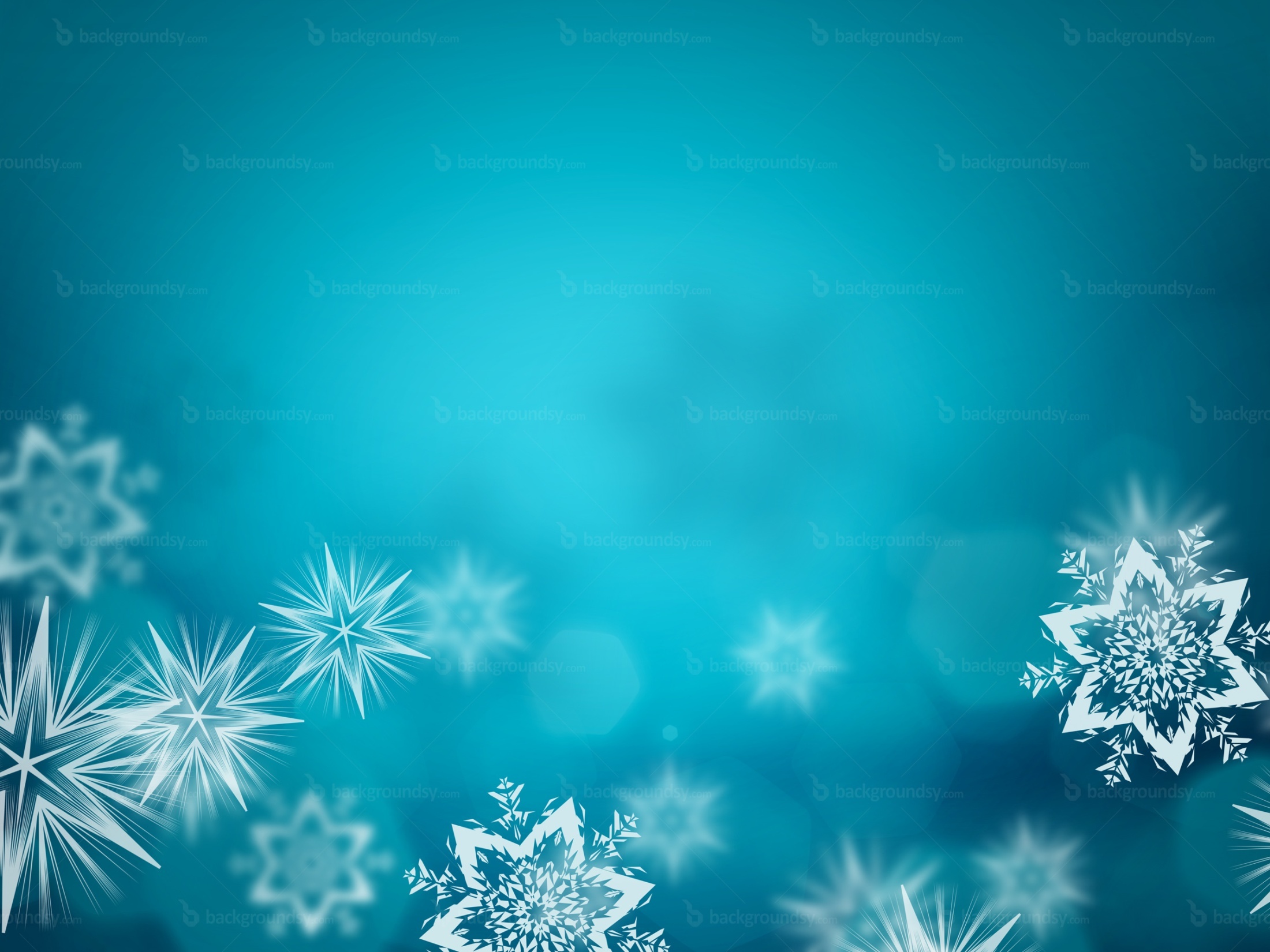 Голова, крылья, хвост у меня – черные, зато по бокам – белоснежные перышки. Хвост длинный и прямой, будто стрела, а клюв прочный и острый.
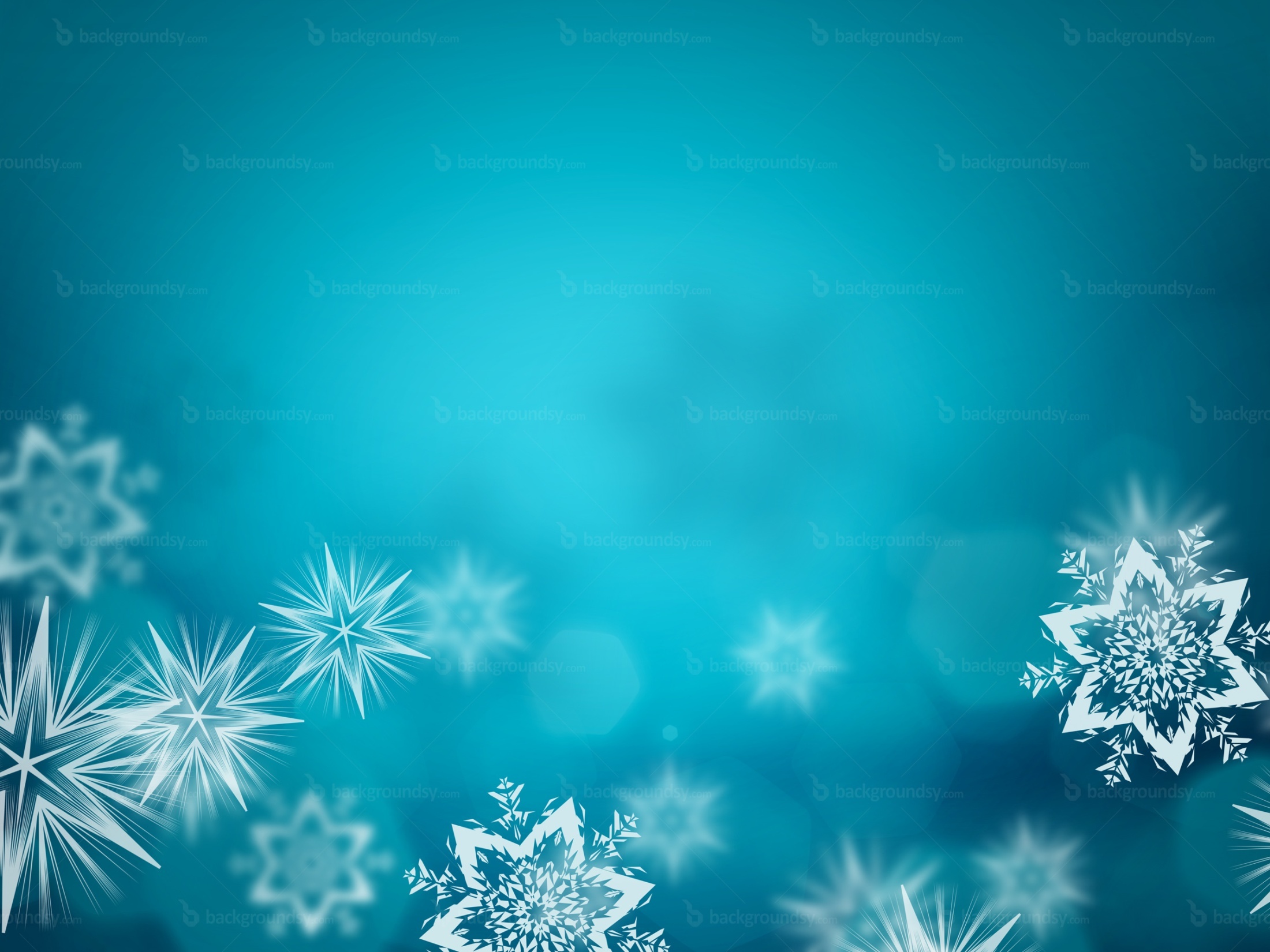 Я очень красивая птица. У меня на голове черная шапочка, щечки белые, а на горле черная полоска – галстучек, крылья и хвост –серые, спина – желто-зеленая, а брюшко – желтое.
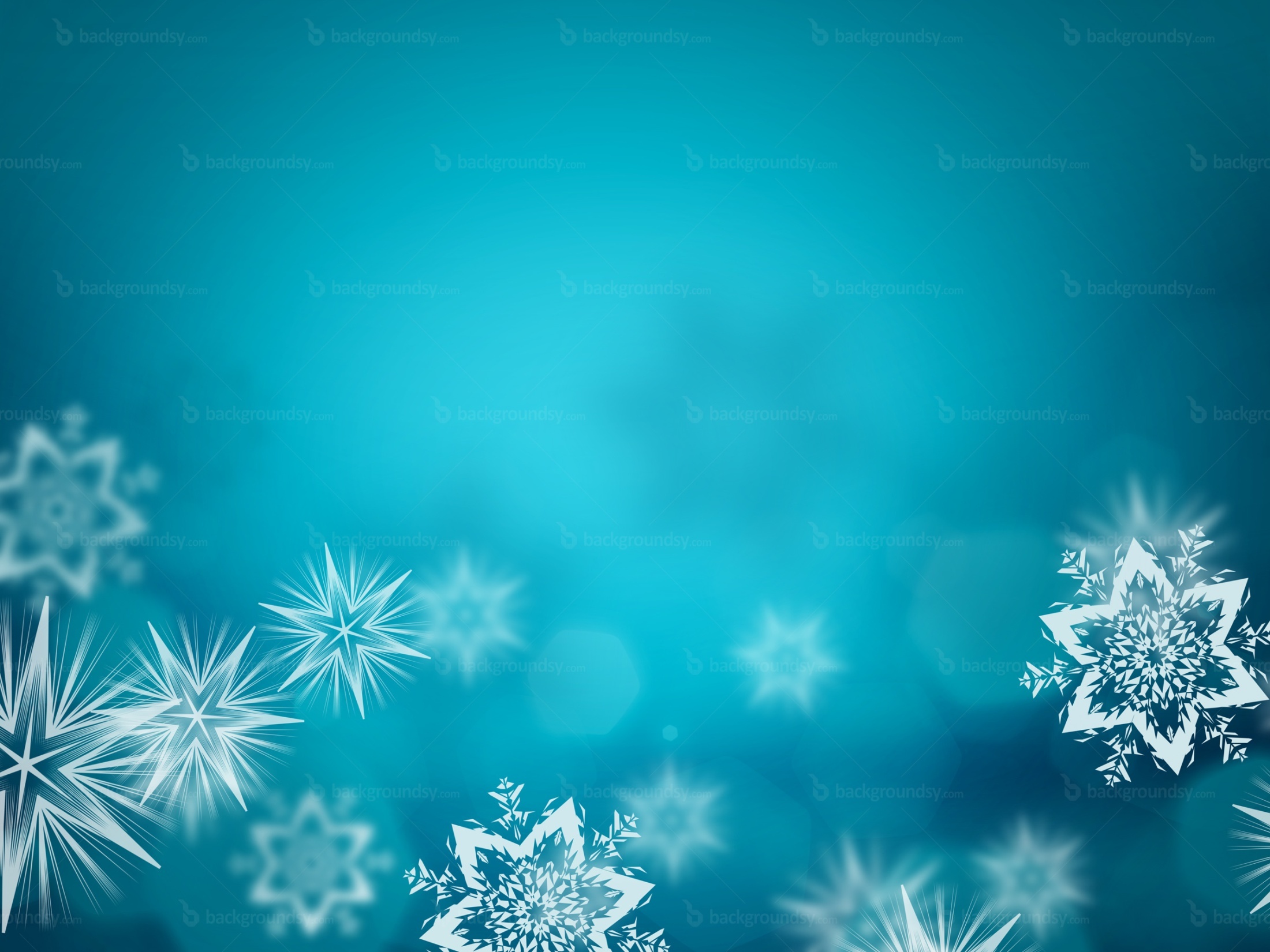 Я – небольшая птичка красного цвета, с цепкими лапками и характерным крестообразным клювом.
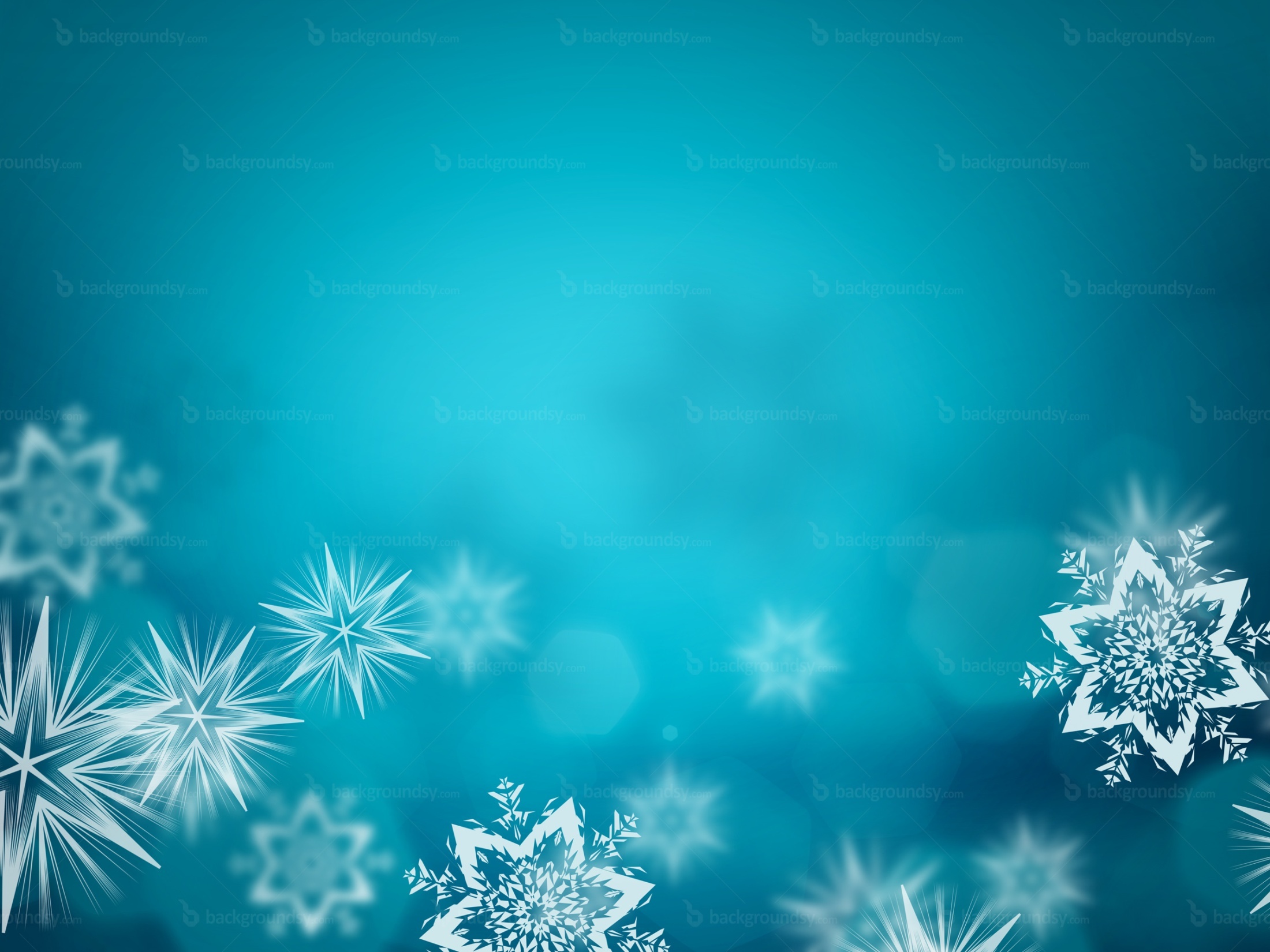 Северные гости
Клюют рябины грозди.
Так нарядны и ярки, 
На головках хохолки!
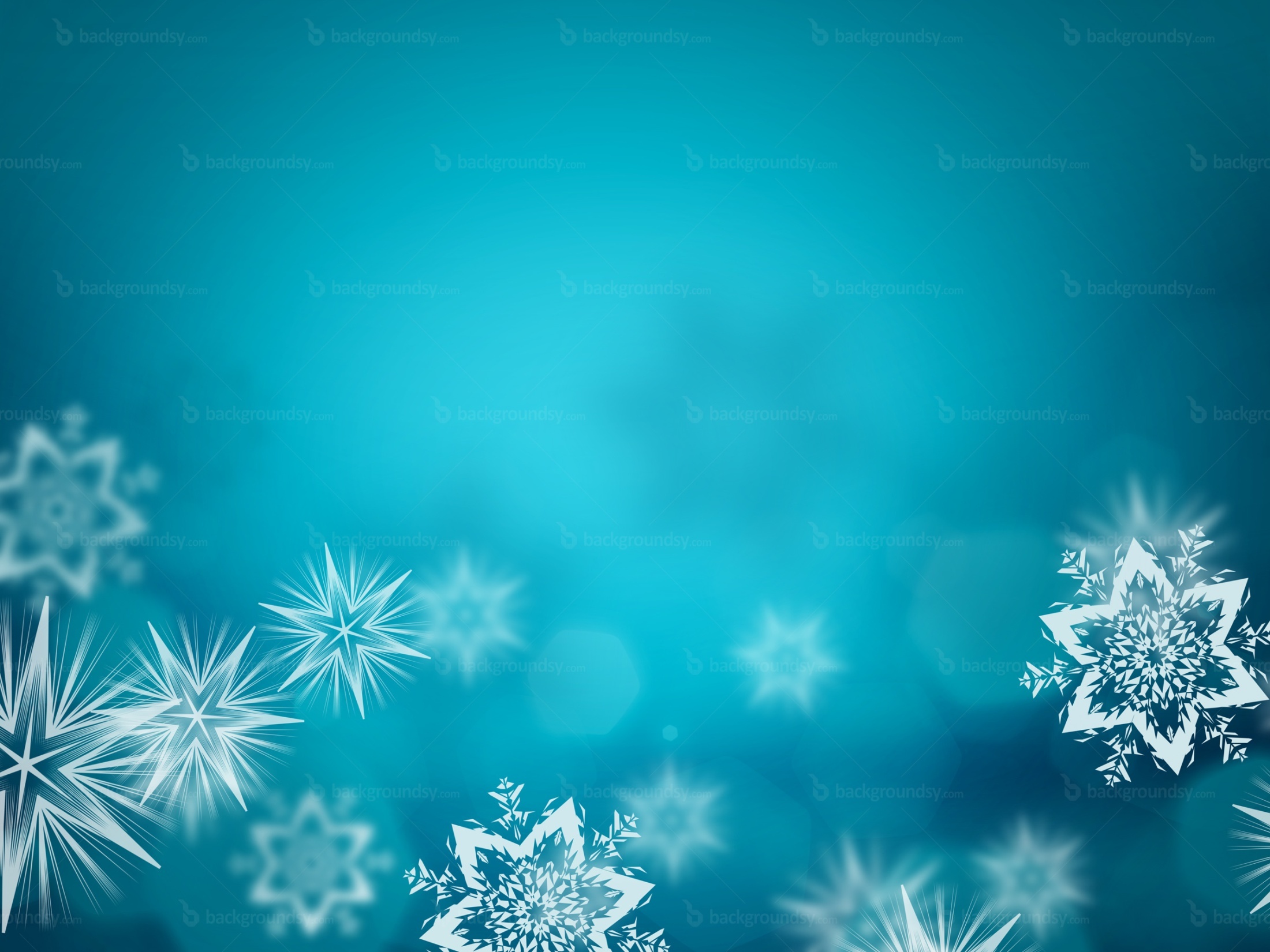 И в лесу, заметьте, дети,
Есть ночные сторожа.
Сторожей боятся этих
Мыши прячутся, дрожа!
Очень уж суровы
Филины и …
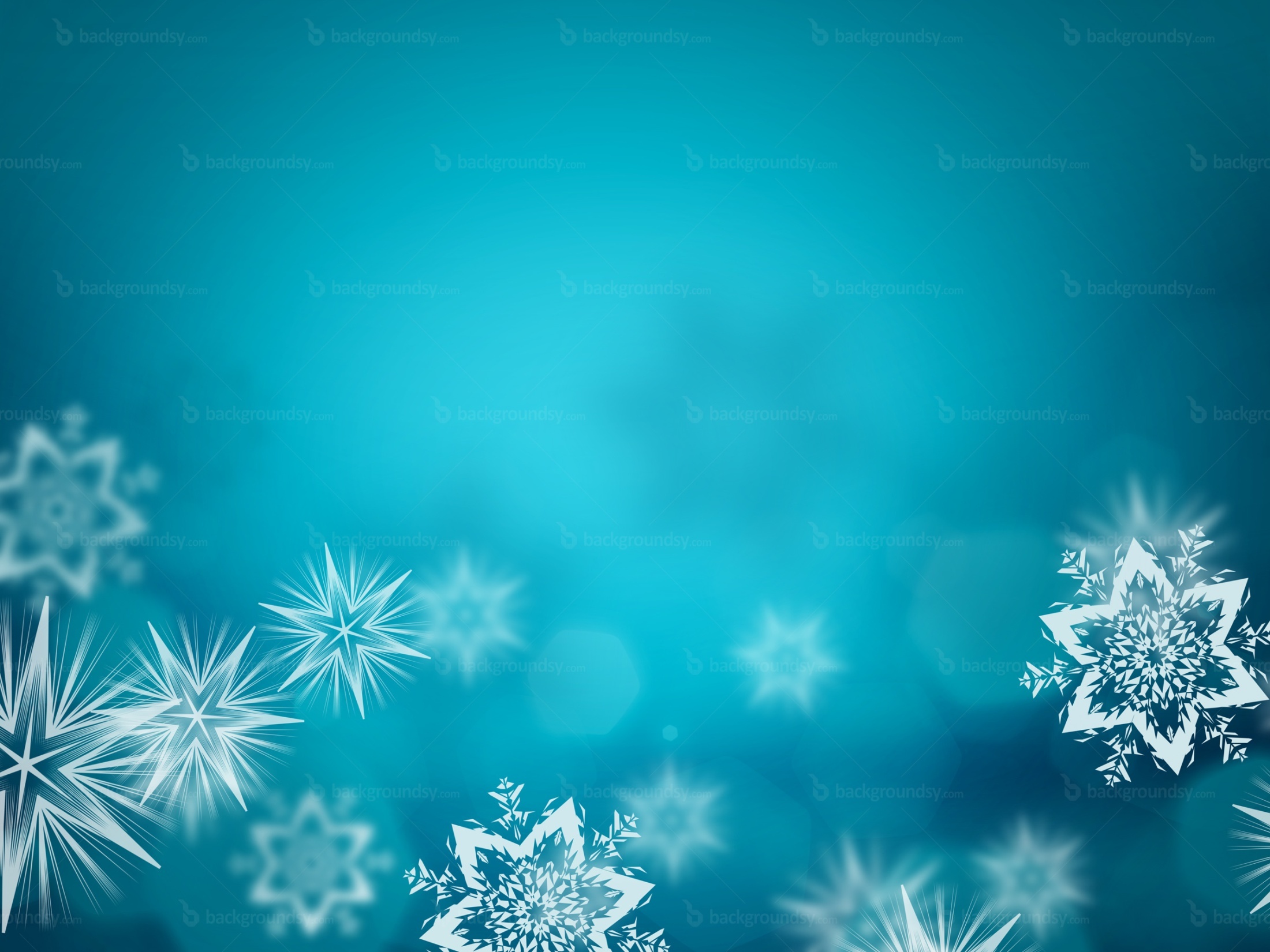 Он живет на площадях,
На деревьях и ветвях.
Он воркует, не поет,
Бодро семечки клюет.
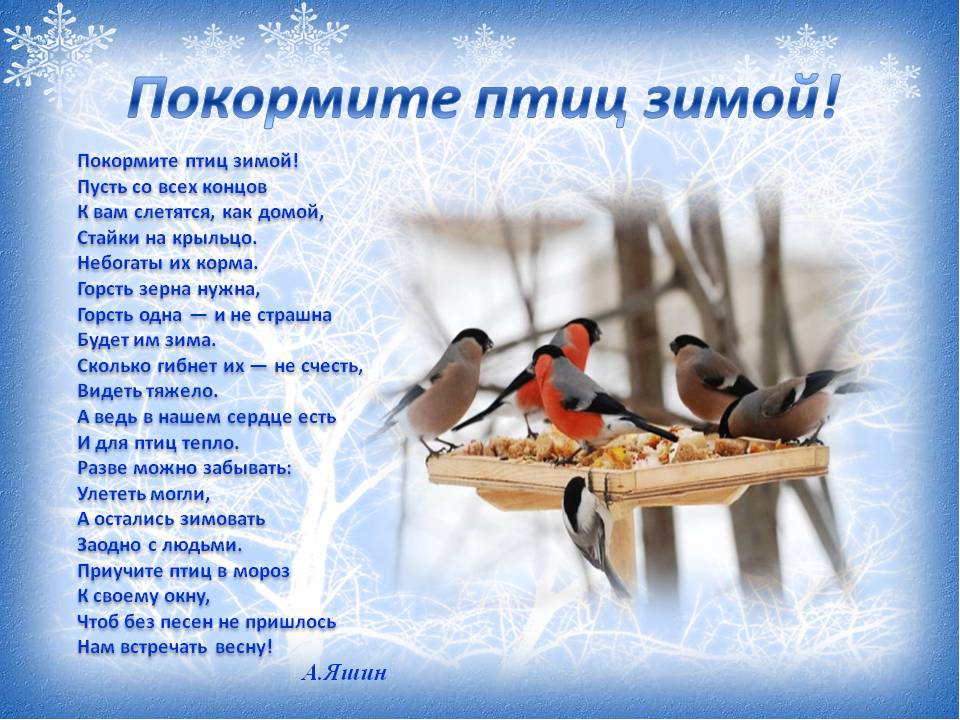